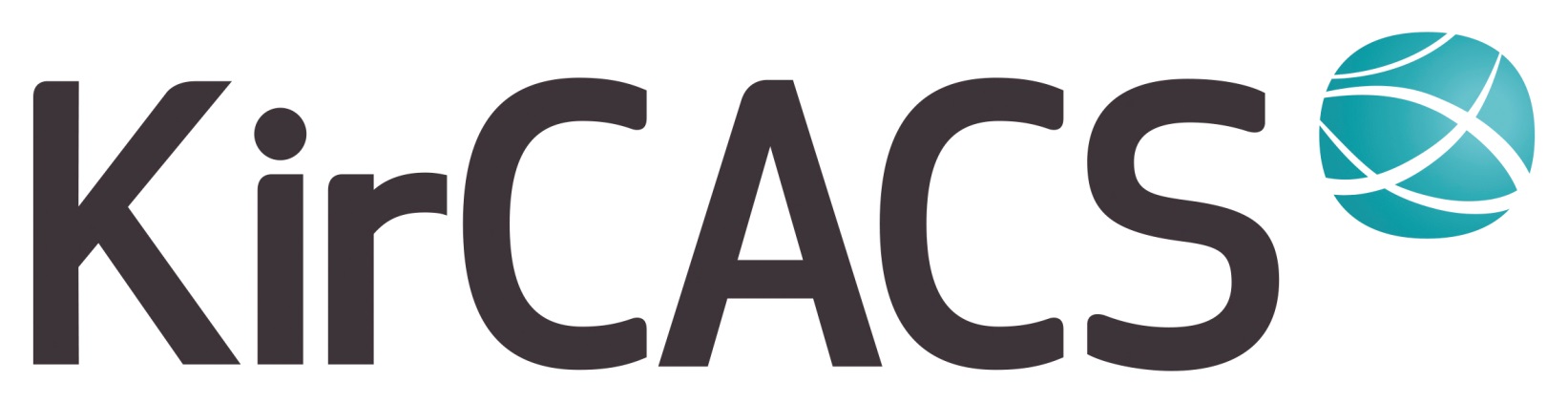 Brugergruppemøde 14. marts 2023
Dagsorden
Velkomst v/HWC
Driftsstatus v/HWC
DigSI v/MSJ
Fejl vedr. regionsafregning v/JD
Status på journalgruppens arbejde v/JD
Status på samarbejde med eksterne parter (Behandlerbooking, Falck, Trifork/PFA, SelfBACK, Exorlive) v/HWC
Opfølgning på emner fra seneste møde v/JD
Convene v/JD
Evt.
Kommende møder
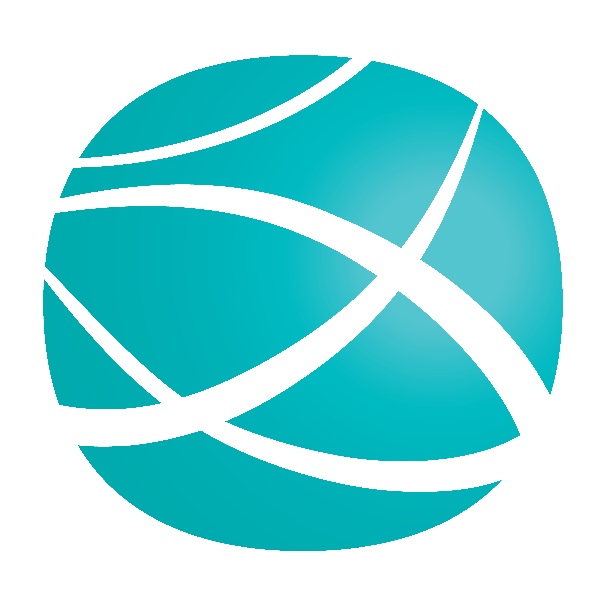 Velkomst v/HWC
Velkommen til dagens møde
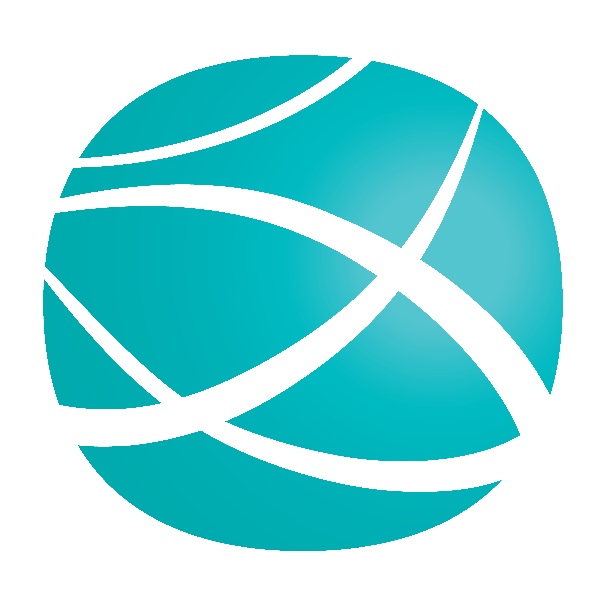 [Speaker Notes: Nyt siden sidst
4 nye ansatte]
Status v/HWC
Status marts 2023
134 lokationer
440+ kiropraktorer
1010+ brugere

Sentinel – ca. 45% af vores kunder tilmeldt

CGM tilmeldt Sentinel , EG Clinea kommer på marts 2023

EG Clinea – opkøbt stort kiro/fys journalsystem i Norge
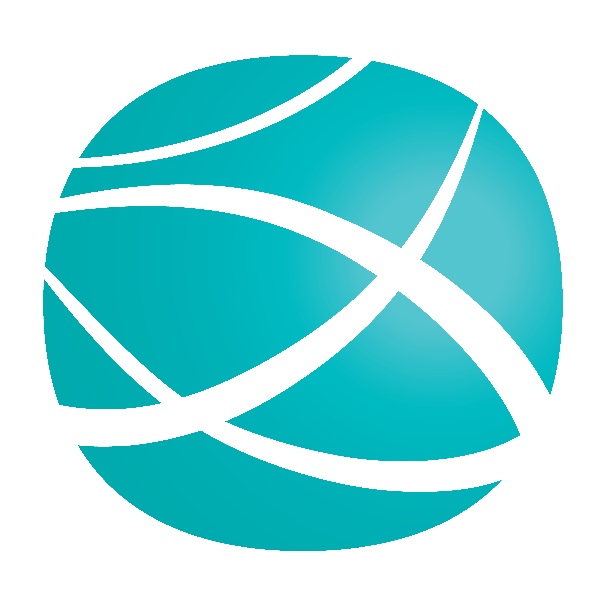 Status/siden sidst v/JD
Geografisk fordeling
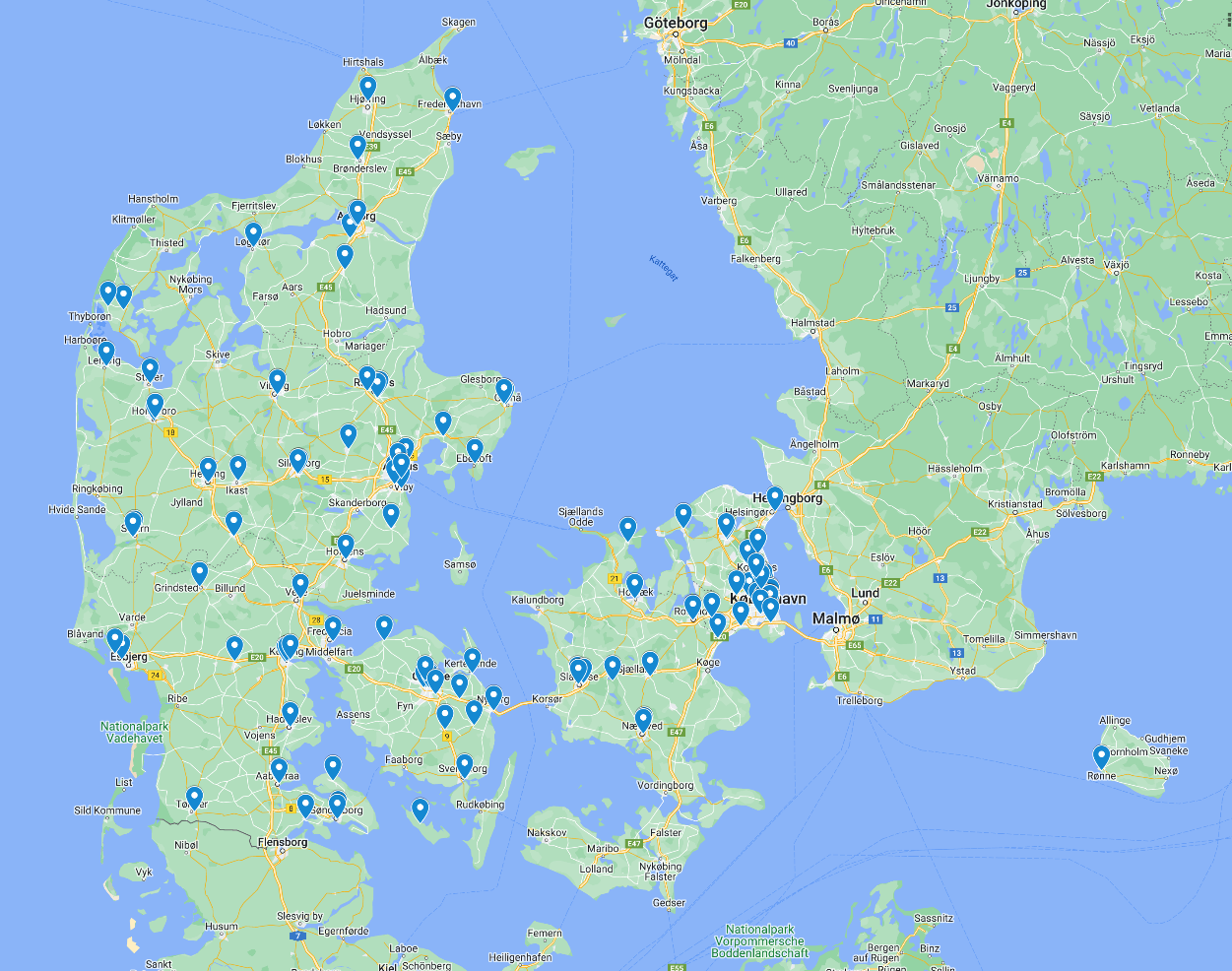 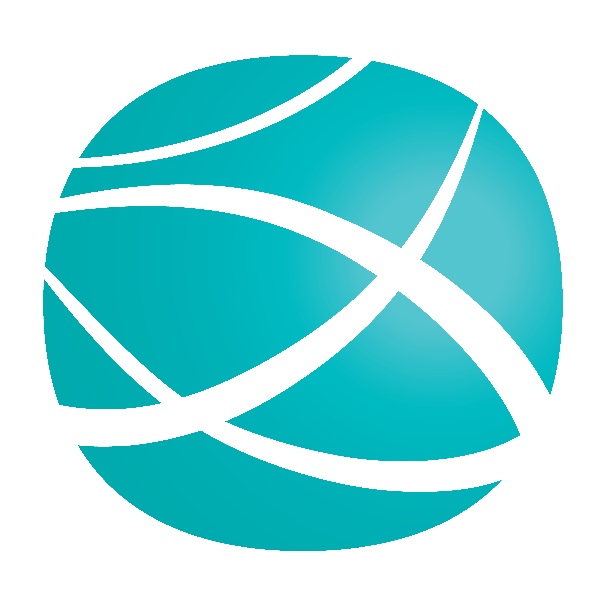 Status v/HWC
Nye klinikker siden sidste brugergruppemøde
Kiropraktor.com, Sorø og Odense
Anne Toubøl, Ribe
Kiropraktisk Klinik Lyngby Storcenter
Bogense Kiropraktik
Als Kiropraktor Center, Sønderborg
Guddi Steinfath, Odense
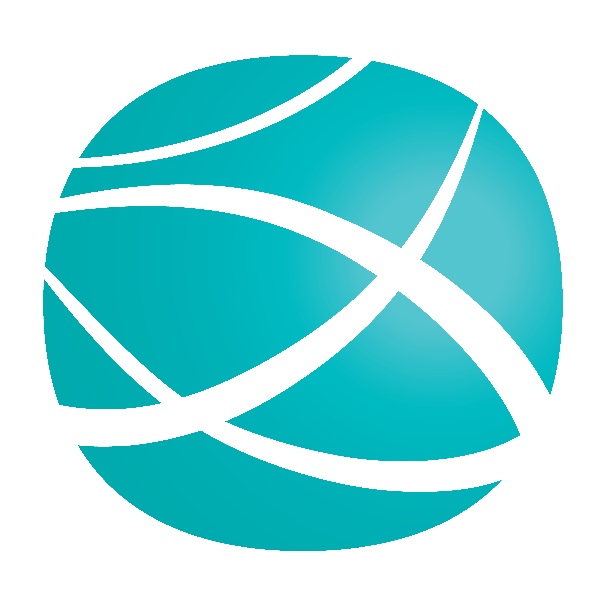 Status v/HWC
Kommende klinikker i 2023

Øresund Kiropraktik, Helsingør
Kiropraktorerne Rudersdal, Holte
Rikke Gunderstofte, København
Kiropraktisk Klinik Gunvor Jørnsgård, Haderslev
Flere er på vej – endelige aftaler mangler at blive underskrevet
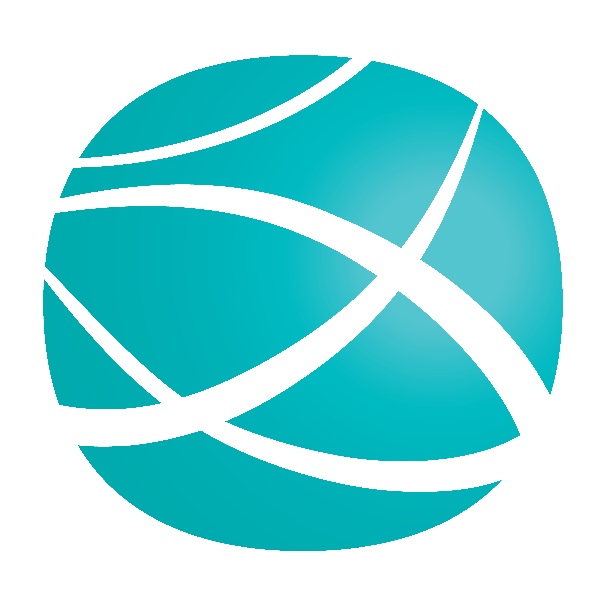 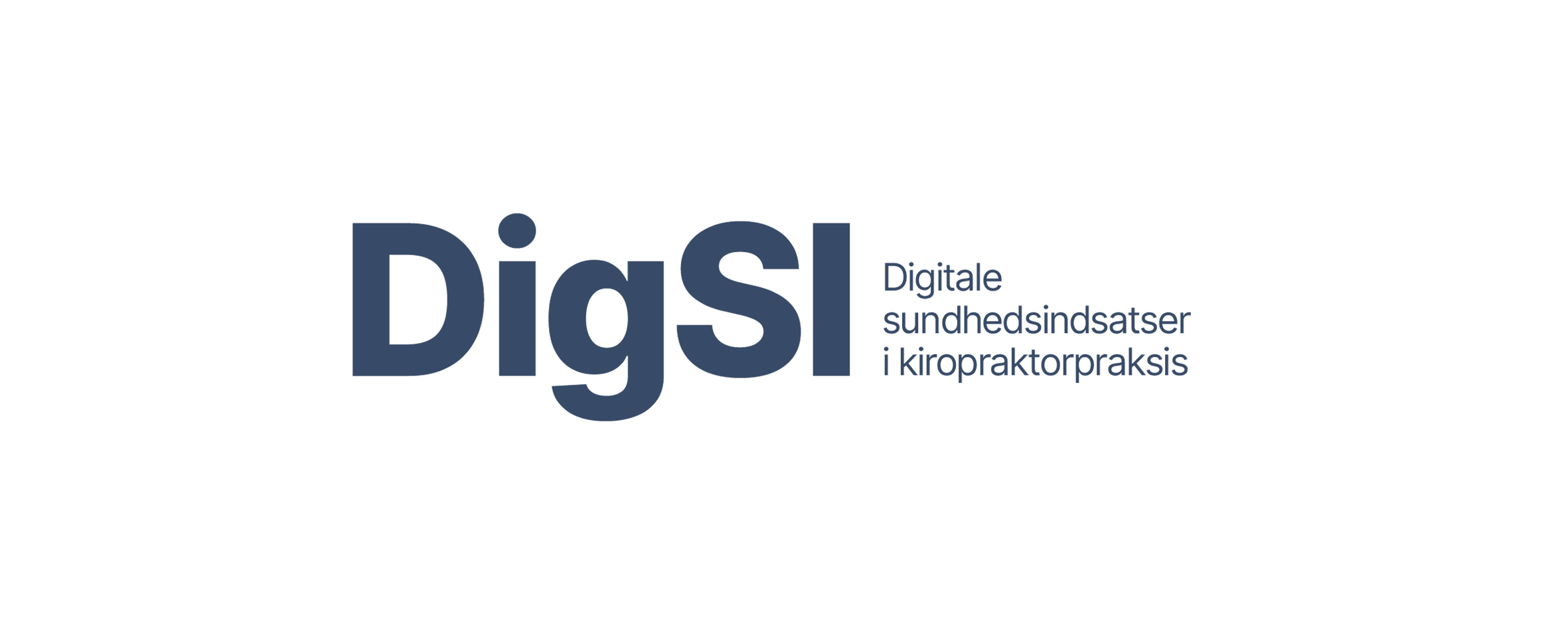 DigSI v/MJS
STATUS
Marts 2023
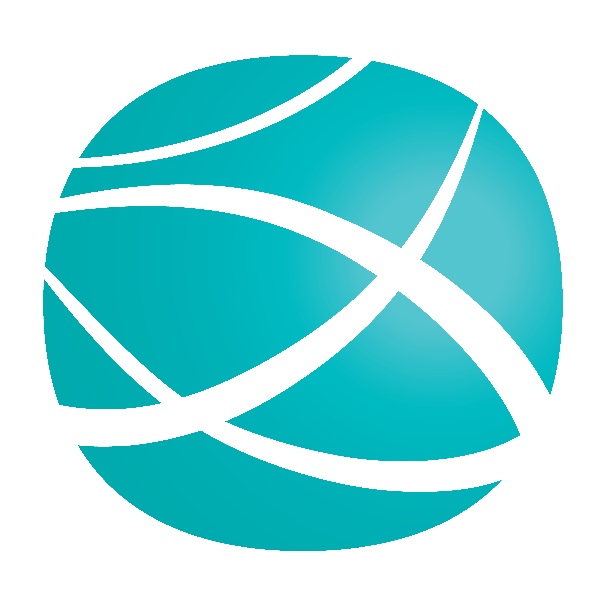 DigSI v/MJS
29 aktivt rekrutterende klinikker

Rekrutterings- og honorarsystemet virker

500 kr. i honorar per patient
Vi vil GERNE have flere klinikker med 🙏

Skriv til: 
Mette Mouritsen Sørensen
mmsoerensen@kiroviden.sdu.dk

Ring til: 
Mette Stochkendahl: 6550 4524
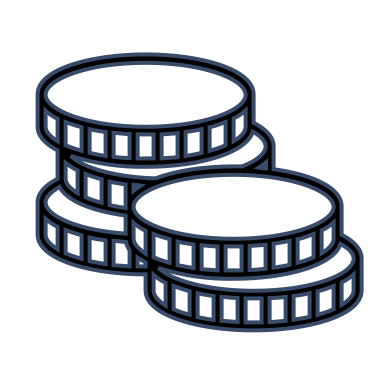 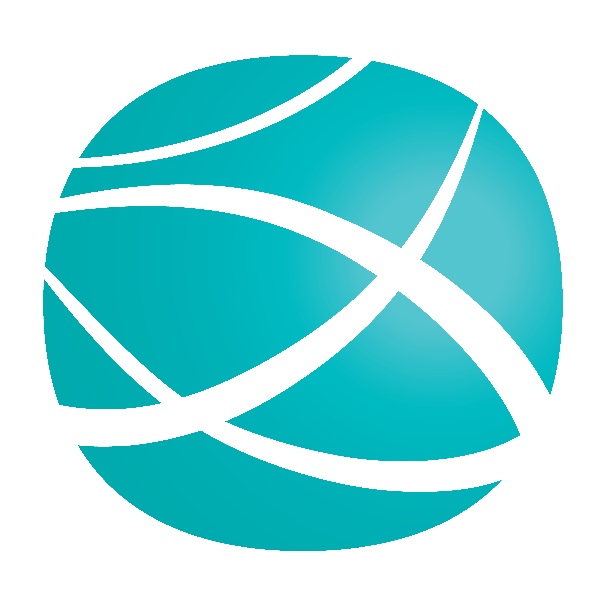 DigSI v/MJS
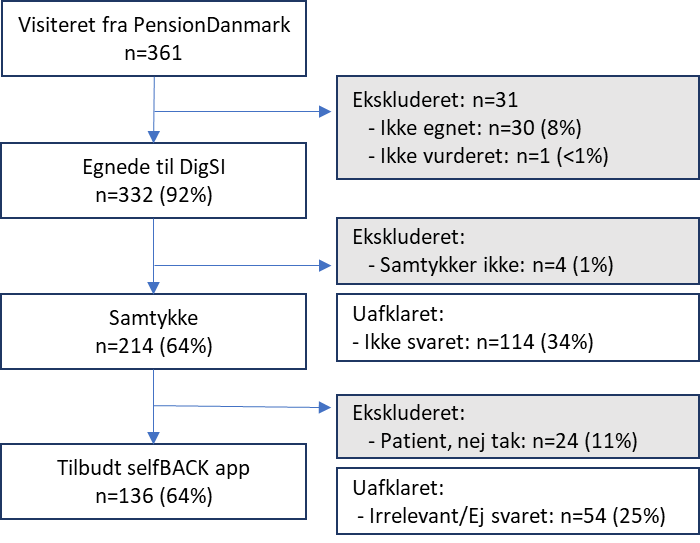 Hjælp patienten med at logge ind på patientportalen
Tag stilling til selfBACK og registrer jeres valg (ellers får I ikke honorar!)
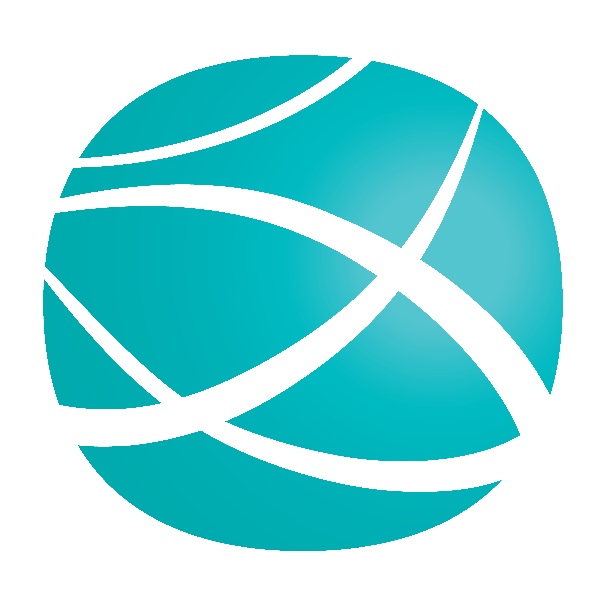 Fejl vedr. regionsafregning v/JD
Regionen har indført nye regler for afregning
Reglerne er ikke kommunikeret til kiropraktorerne
KirCACS er blevet tilpasset reglerne trinvist efter samarbejde med MedCom 

Følgende skal klinikken dog stadig være opmærksom på:
Hvis klinikken opdager en fejl i en afregning og laver denne om, skal både korrektionen og den nye afregning sendes ind til regionen
Hvis klinikken får afvist en afregning, må kun den nye afregning sendes – ikke korrektionen
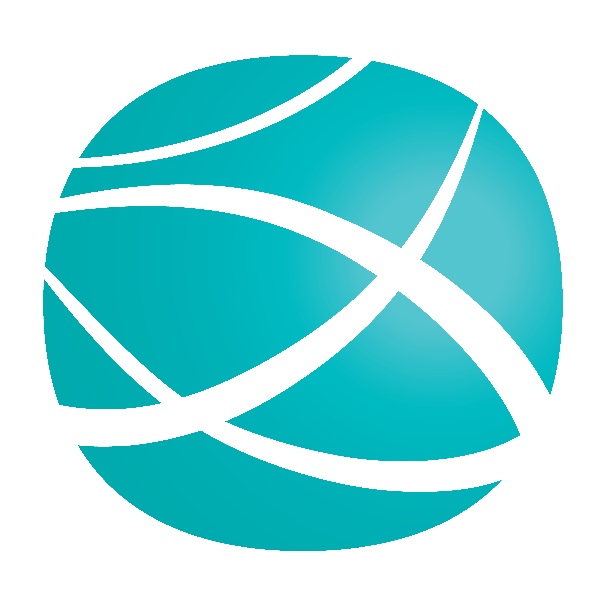 Journalgruppens arbejde v/JD
Status
Der er udarbejdet skemaer for alle felter i journalen for alle kropsdele
Journalgruppen forfiner stadig skemaerne
Skemaerne bliver afprøvet i to klinikker for at få feedback fra behandlerne
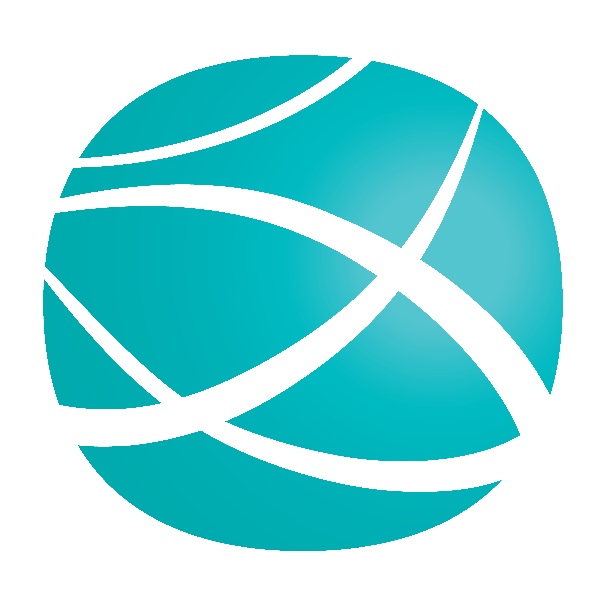 Samarbejde med eksterne parter v/HWC
Behandlerbooking
Falck
Trifork/PFA/Danica? – Complimenta integration
SelfBACK
Exorlive
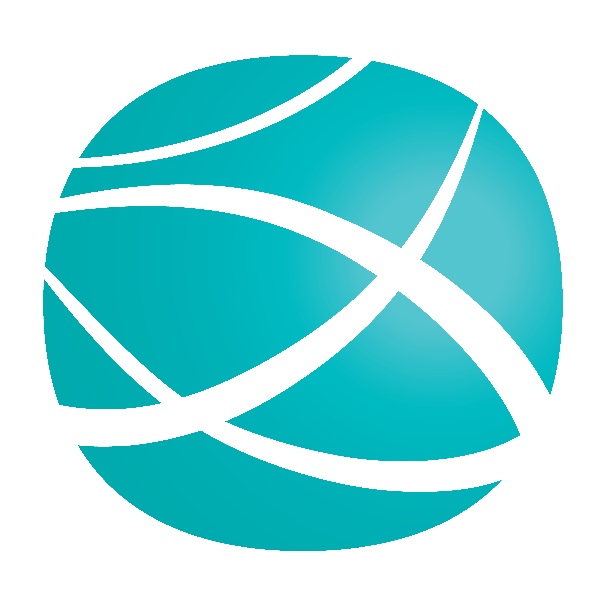 Opfølgning på emner fra seneste møde v/JD
Minikurser for sekretærer
Der er afholdt kursus næsten hver onsdag
Deltagerantallet har været svingende: 1 til 20
Der har været kurser, hvor ingen andre end underviser har sagt noget. Vi ved, at nogle sekretærer ikke kan onsdag, i stedet ser de efterfølgende videoen fra kurset; andre har ikke mikrofon i computeren
Vi indstiller undervisningen, indtil der kommer store ændringer i KirCACS eller sekretærerne henvender sig med ønsker om gennemgang et bestemt emne
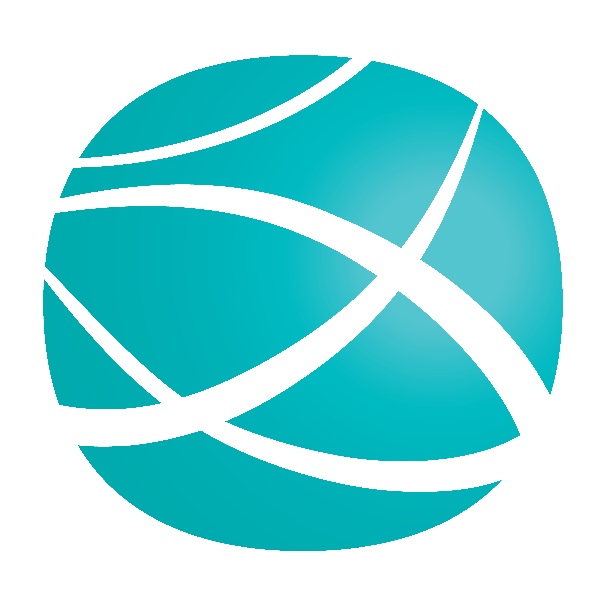 Opfølgning på emner fra seneste møde v/JD
Overgang til Mit-ID pga. myndighedskrav
KirCACS er teknisk klar til login vha. Mit-ID
Login kan både håndtere privat og erhvervs Mit-ID
Login kræver at alle i klinikken enten har en mobil eller en nøgleviser
Før vi kan sætte Mit-ID i produktion skal vi have onboardet alle brugere
Vi vil oprette en profil på den enkelte bruger baseret på CPR (bliver ikke vist til klinik)
Profilen vil også skulle bruge private mobil og e-mail for at kunne lave backupløsning til når Mit-ID er nede
Brugeren vil blive spurgt om samtykke til anvendelsen af profilen
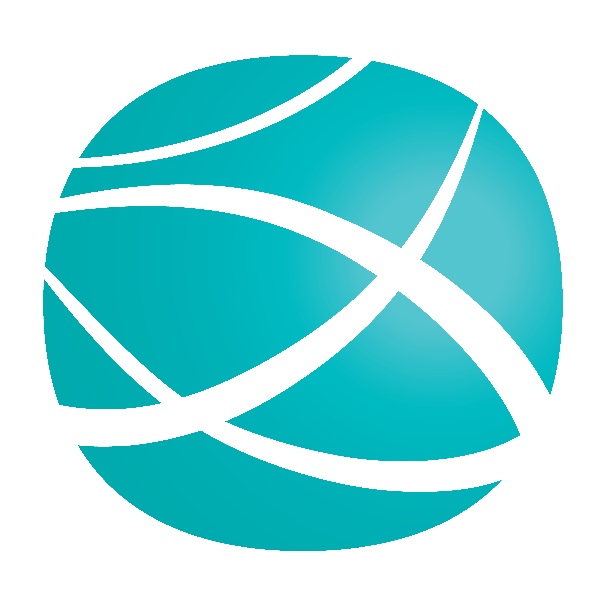 Convene v/JD
Orientering om Convene
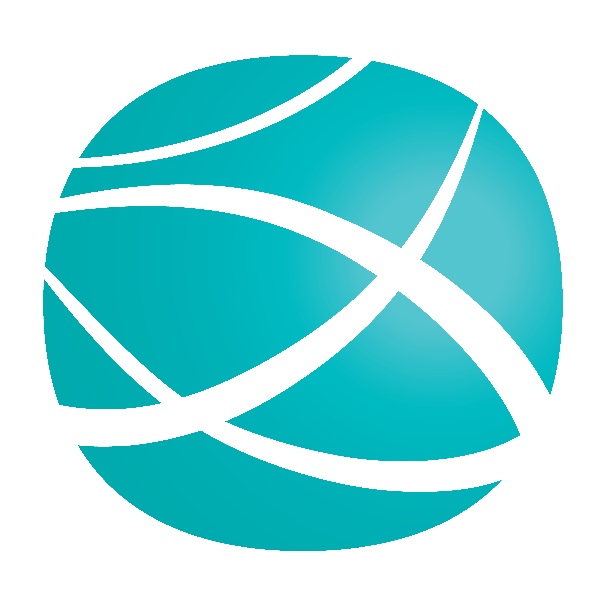 Eventuelt
Ordet er frit!
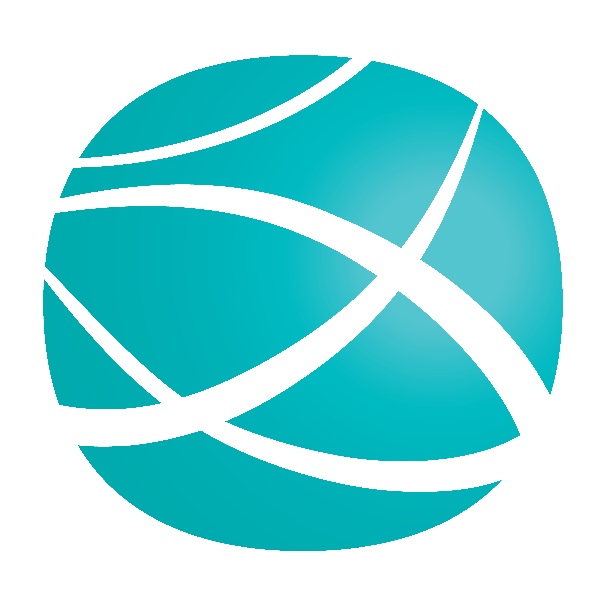 Kommende brugergruppemøder 2023
Tirsdag 13. juni (online)
Tirsdag 12. september (online) 
Tirsdag 12. december (online)

Sæt         i kalenderen allerede nu
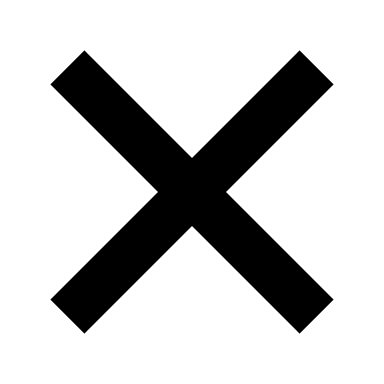 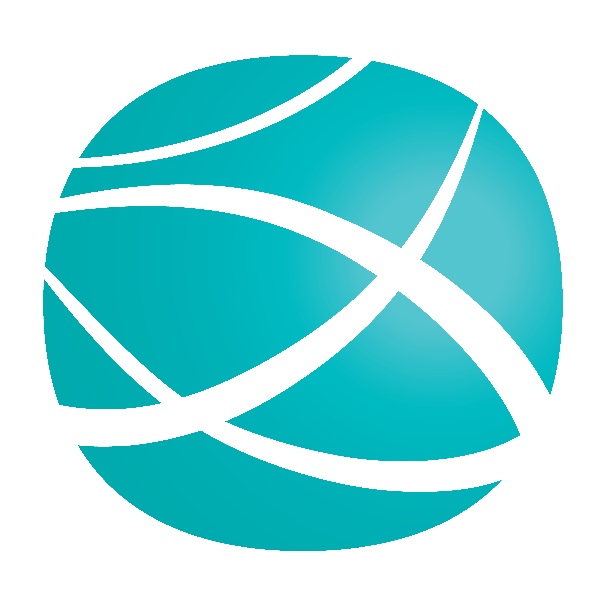